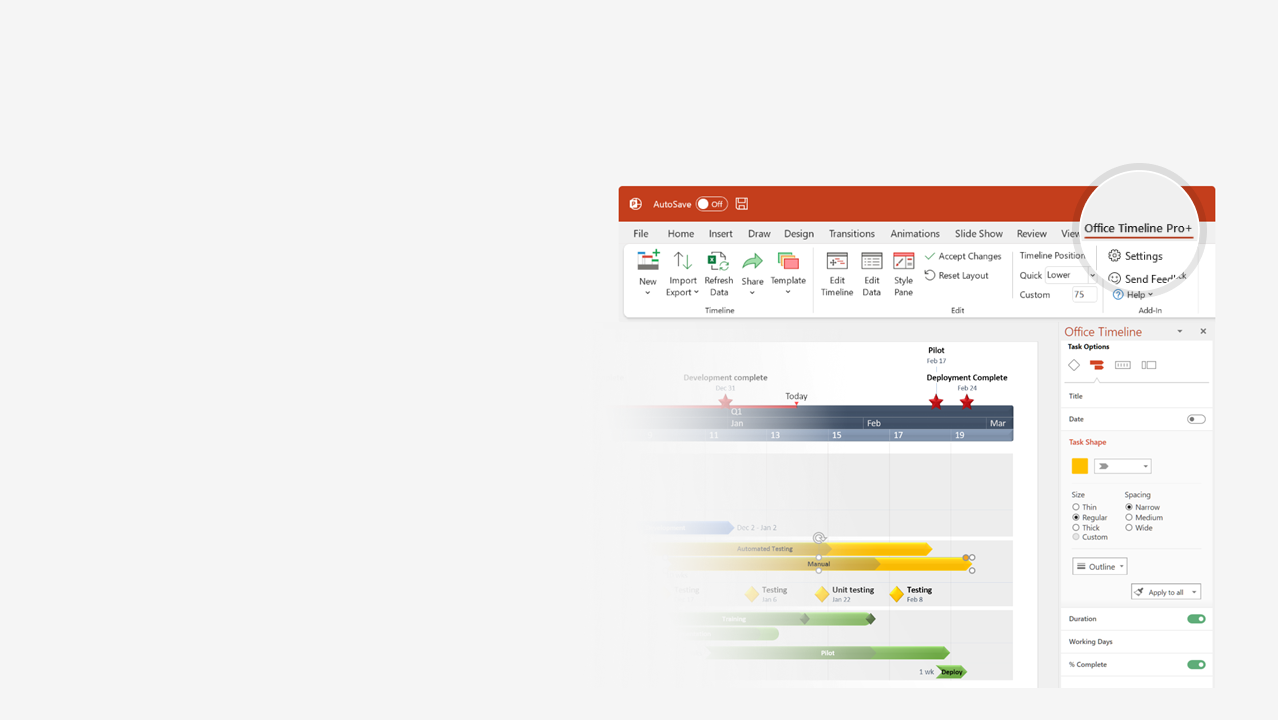 How to update this template in seconds
1
The Office Timeline add-in for PowerPoint will help you edit it with just a few clicks.
Get your free 14-day trial of Office Timeline here: https://www.officetimeline.com/office-timeline/14-days-trialRe-open this template, and create your impressive PowerPoint visual in 3 easy steps:
Click the Edit Data button on the Office Timeline tab.
Use the Data and Timeline views to edit swimlanes, milestones and tasks.
2
Click Save to instantly update the template.
3
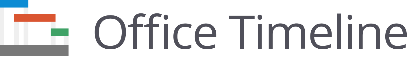 Project Sourcing
08.20
09.23
5 weeks
Project Readiness
10.02
12.03
9 weeks
Development Phase
10.15
02.03
16 weeks
Testing and Reviews
10.15
11.18
5 weeks
Documentation
01.01
02.04
5 weeks
Adjustment Phase
02.08
02.28
3 weeks
2022
2023
Determine Objectives
Wrap-up Audit
08.02
02.14
Today
Secure Budget
Select Vendor
Analyze Results
08.19
09.27
03.04
Aug
Sep
Oct
Nov
Dec
2023
Feb
Mar
10.22
11.30
12.29
02.08
Identify PM
Stakeholder Review
System Check
Production Begins
12.15
Set-up Certification